SamarbeidsportalenAvvikling av Altinn DigitalDigdir 26. juni 2024
[Speaker Notes: I livshendelsen DOA var det behov for å definere begreper som skulle inn i tjenestene. Digdir etablerte Begrepsprosjekt DOA, og inviterte alle aktørene fra privat og offentlig sektor som leverer data til DOA, til å samarbeide i prosjektet.]
Status:
Flytting av informasjon
Utvikling av bestillingsskjema 
Flytting av statistikk
Flytting av eventer og hendelser
Flytting av SBS portal
Lisenser og rutiner
Informasjon til TE
Opplæring
Portefølje sak: avvikling av Altinn digital
Bod avvikler Altinn Digital og tar i bruk Samarbeidsportalen fordi:
Bod har mange kanaler og drifte og forvalte
Mest utrangert informasjon som ligger på Altinn Digital, portalen er ikke oppdatert
Altinn 3 produktinformasjon ligger på Samarbeidsportalen
BR forvalter sertifikatet for Altinn digital som Digdir bruker, BR ønsker ikke å fornye sertifikatet som  går ut 18.10.2024
Inngang med pålogging til Brukerstøtte og CRM på Samarbeidsportalen
Bedre med ett sted for TE å logge seg inn
Mer brukervennlig å samle alt – er mer ett Digdir
Noe informasjon saneres, noe oppdateres og flyttes til Samarbeidsportalen
Flytting av informasjon
Kartlegging av informasjon som skal flyttes er utført
FEL flytter informasjon til Samarbeidsportalen og legger det under tydelig merking med Altinn 2
Status – arbeidet er i gang satt og gjøres i juni
Brukerstøtten og tilpasninger i systemet
Bod har behov for tilpasninger i systemet med samme funksjonalitet som skjemaene inneholder i dag
Systemtilpasninger av bestillingsskjema er utført i FEL, klart til test av brukerstøtten. 
Andre tilpasninger som CAP skal gjøre, arbeid pågår, behovsanalyser og utvikling. Har mottatt estimat på noen endringer. Løsningsutredning for integrasjon med WebSak gjenstår
Flytting av statistikk, månedsrapport og event
Statistikk er flyttet til Samarbeidsportalen
Altinn månedsrapport finnes på Samarbeidsportalen
Informasjon om webinarer etc legges på Samarbeidsportalen
[Speaker Notes: Når vi skal utvikle digitale tjenester, skal vi alltid teste innholdet og definisjoner av begreper grundig I en kontekst, I flere omganger på ekte brukere, mens tjenesten utvikles.]
Innhold for sluttbrukersystem for Altinn digital
API for datasystem - salgsmateriale 
Flyttes til A2 Docs
Tjenestespesifikk informasjon 
Flyttes til A2 Docs
Mappestruktur med hoved – og under mapper må flyttes. Har sendt forespørsel til Knowit om de kan gjøre arbeidet og ferdigstille før 20. september. Bedt om møte med de i august.
Brukere er Skatt, BR og SBS
TE blir informert
[Speaker Notes: Tjenesten digitalt dødsbo er brukertestet grundig og I mange omganger, underveis mens den ble utviklet.]
Informasjon til TE
Informasjon om avvikling av Altinn digital er beskrevet i mai månedsrapport for Altinn 2
Det legges ut informasjon i driftsvarsel Altinn Digital i juli
TE som i henhold til statistikken er brukere får beskjed
Tjenestespesifikk informasjon brukes av få TE
Flyttes til A2 Docs
Mappestruktur med hoved – og under mapper må flyttes. Har sendt forespørsel til Knowit om de kan gjøre arbeidet og ferdigstille før 20. september
De får mail direkte til person i etaten i juli
[Speaker Notes: Tjenesten digitalt dødsbo er brukertestet grundig og I mange omganger, underveis mens den ble utviklet.]
Lisenser og rutiner på CRM
Det finnes ulike type lisenser. Vi kan kjøpe variable lisenser som er i en pool på 100 samtidige brukere, kr 200 dollar pr mnd.
Hvem trenger lisenser: brukerstøtte, marked, produkteiere etc utredes ifm arbeidsprosessen
Arbeidsprosess beskrives og utredes i august/sept.
[Speaker Notes: Tjenesten digitalt dødsbo er brukertestet grundig og I mange omganger, underveis mens den ble utviklet.]
Kompetanseoverføring - Opplæring i september
Brukerstøtten må en god opplæring i bruk av systemet og rutinene for videre sending. De lærer mye av testen som de gjør
Produkteiere trenger å gå inn for å oppdatere produktinformasjon og det kan gå via en redaktør
Forretning og marked trenger innsyn i saker på TE
Tilgang til en redaktør som lærer systemet og kan være med i videre utviklingen av behovene som BOD har
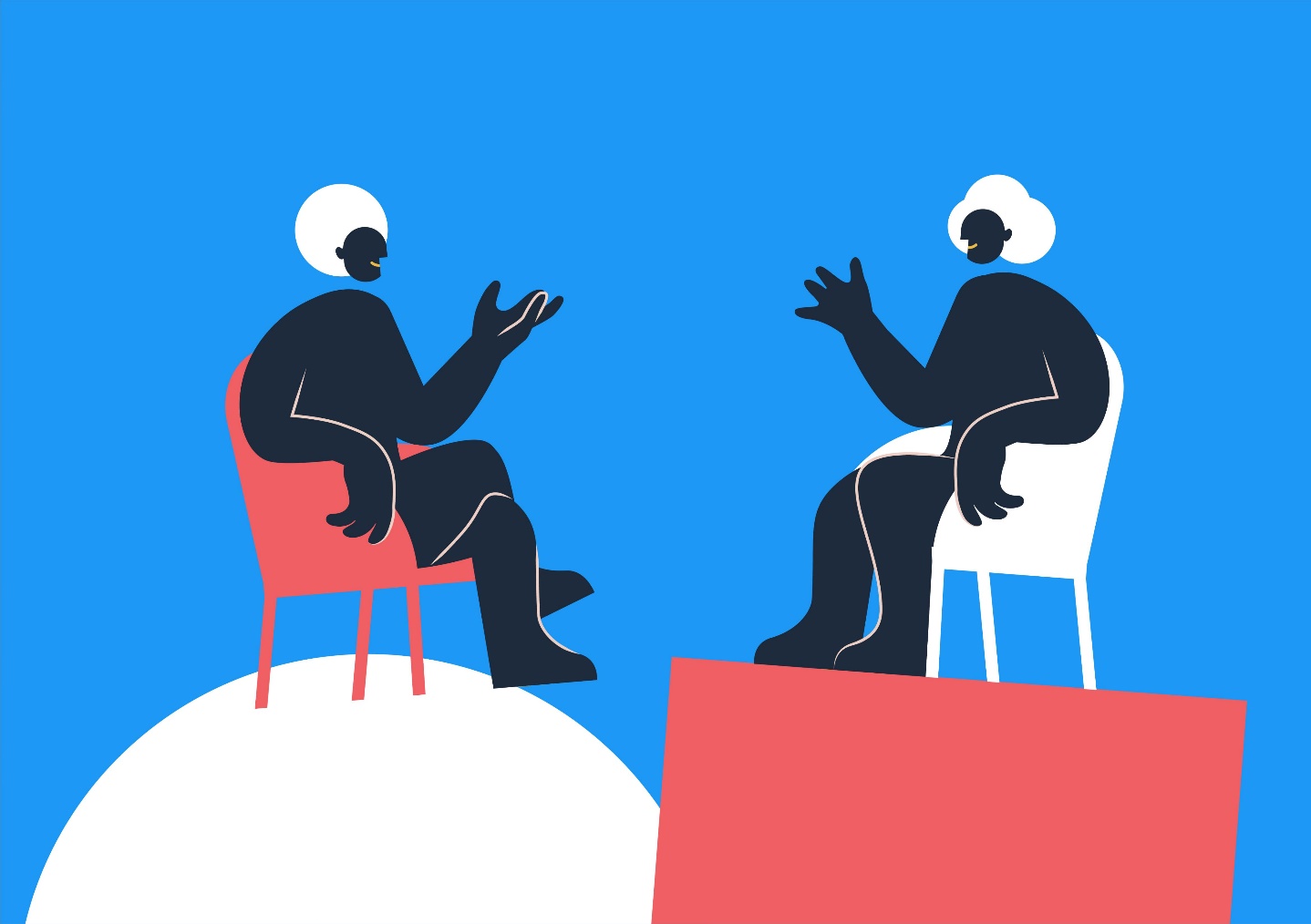 [Speaker Notes: Digdir inviterte 11 ulike interessenter/aktører fra offentlig og privat sektor til å delta I begrepsprosjektet.]
Videre ajourføring og oppdateringer kommer